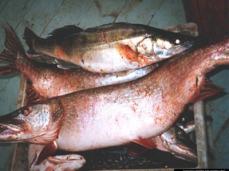 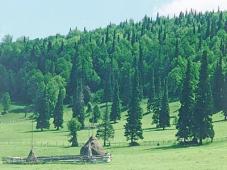 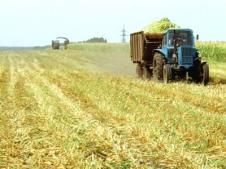 Природные ресурсы Русской равнины
Проблемы рационального использования природных ресурсов
Урок географии в 8 классе
Автор: Карезина Нина Валентиновна, учительница географии МОУ СОШ №5 города Светлого Калининградской области
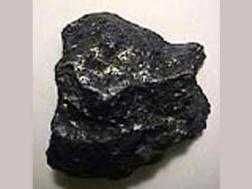 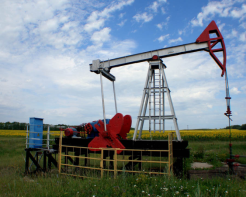 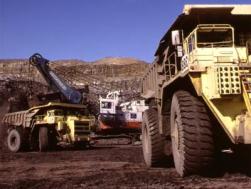 Природные ресурсы
минеральные
водные
агроклиматические
лесные
рекреационные
Минеральные  ресурсы
КМА
Уголь бурый и каменный
Нефть
Бокситы
Поваренная соль
Алмазы
Апатиты и фосфориты
Для каждого вида полезных ископаемых 
укажите их географию
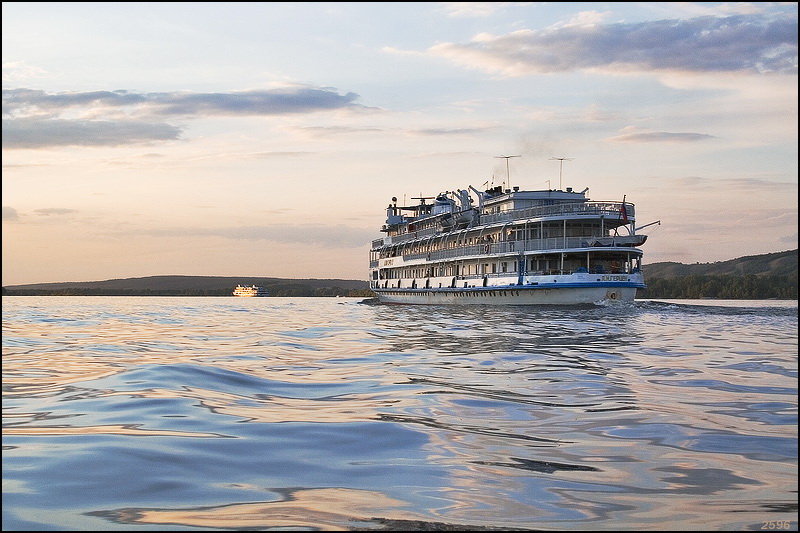 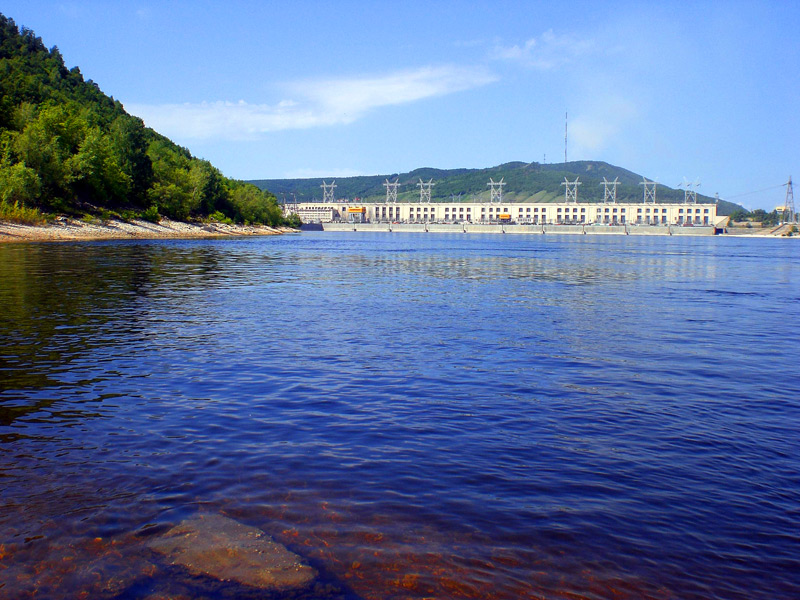 Водные ресурсы
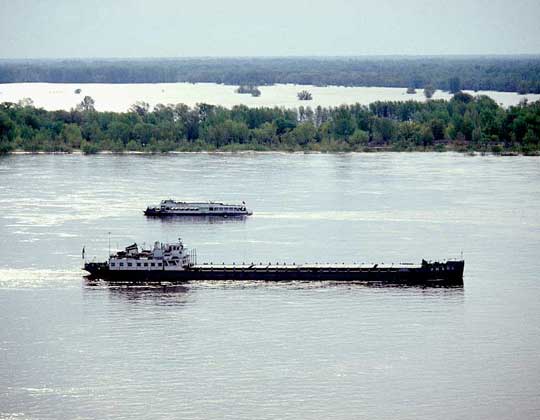 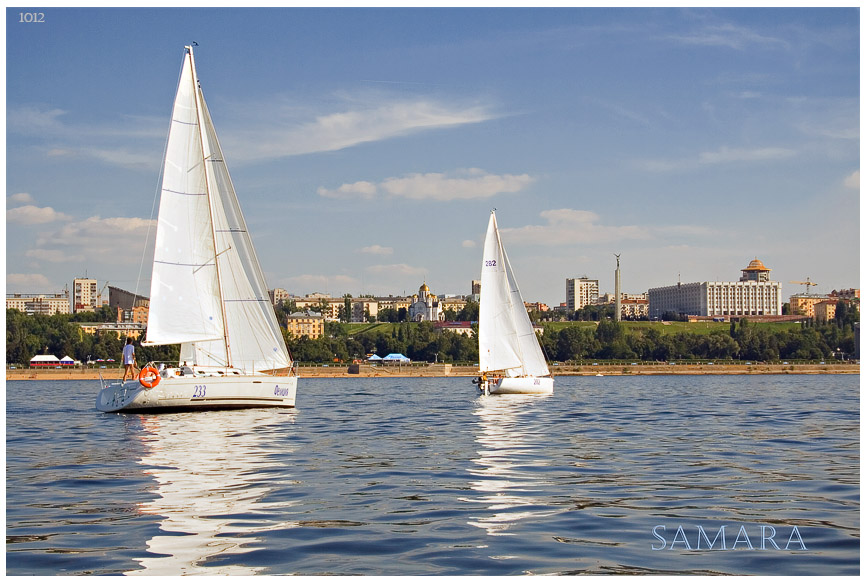 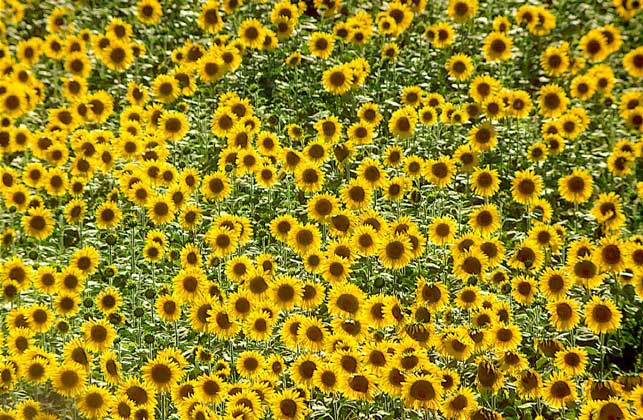 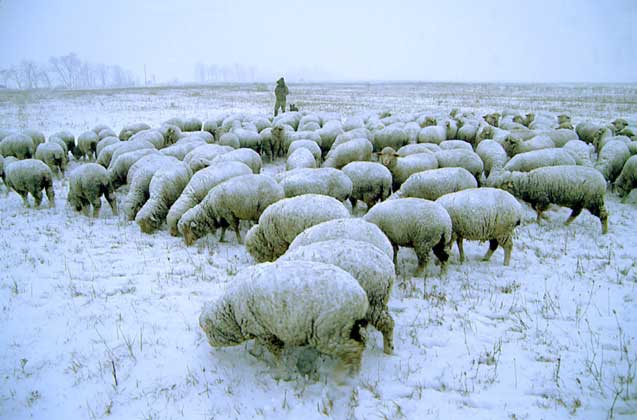 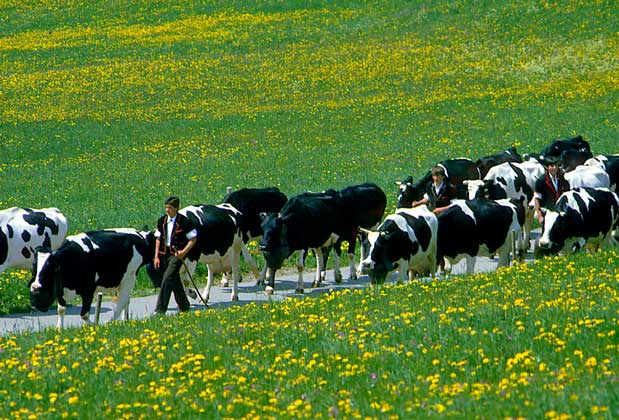 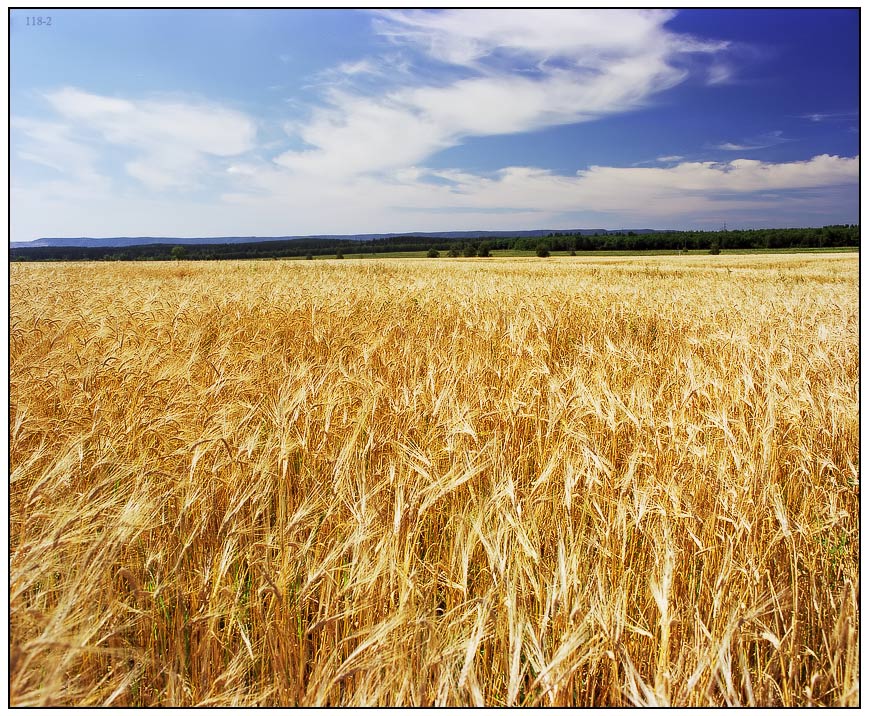 Агроклиматические
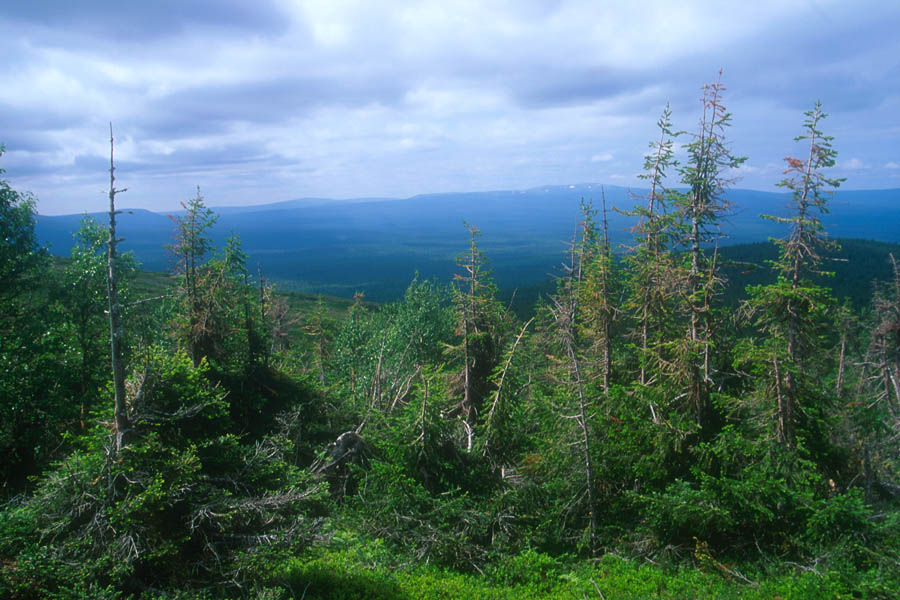 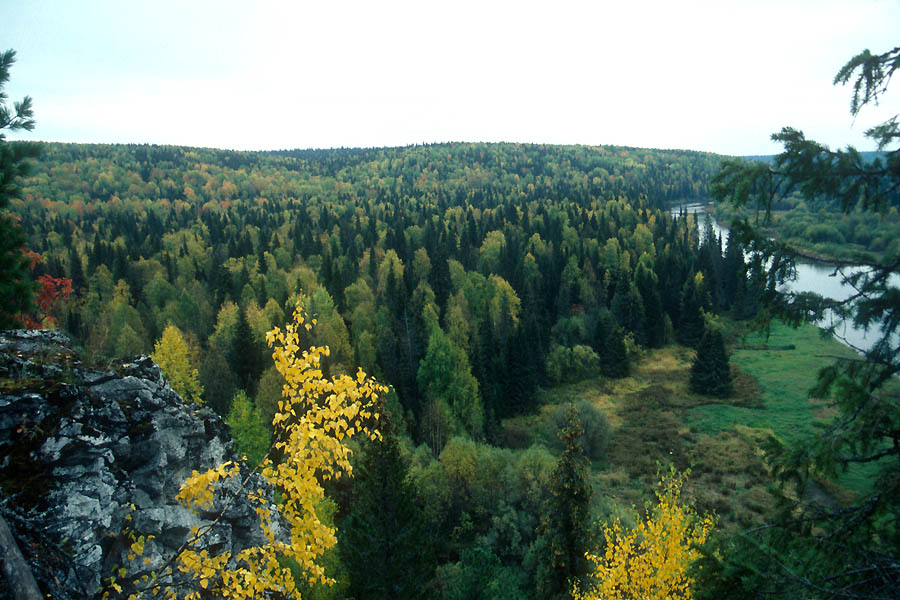 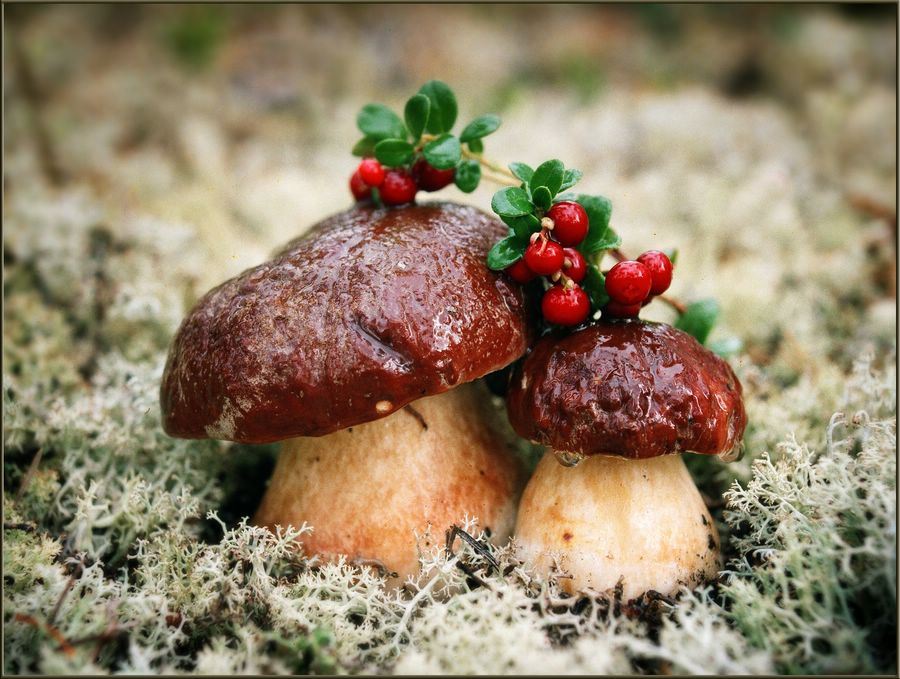 Лесные ресурсы
Рекреационные
Карелия
Валдай
Волга
Древнерусские города
Золотое кольцо России
Проблемы рационального использования природных ресурсов
Какие территории Руской равнины наиболее изменены человеком?
Какие меры  применяются для сохранения естественных ландшафтов?
См. стр. 160-161
Домашнее задание
§ 29.
Вопросы и задания на стр. 161